参考書籍：「瞬時に切り返す会話術」（著者：赤羽雄二）
A4メモ×会議での活用
「発言予定メモ」を書くことで発言・質問への回答を助ける
会議直前・開始時
会議中
発言時
間髪入れず
元気よく
写真
写真
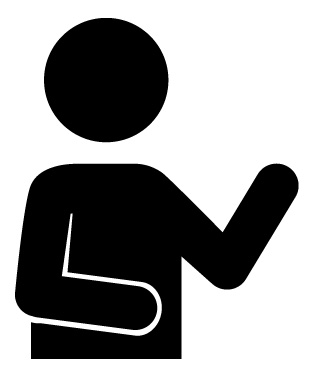 イベント企画会議で発言すべきこと
イベント企画会議で発言すべきこと
修正
2024-11-20
-500名以上集客すべきこと、場合によっては1,000名
-500名以上集客すべきこと、規模が大事
-他の主要イベントと被らないこと
-〇〇会場でのイベントとむしろ協業する
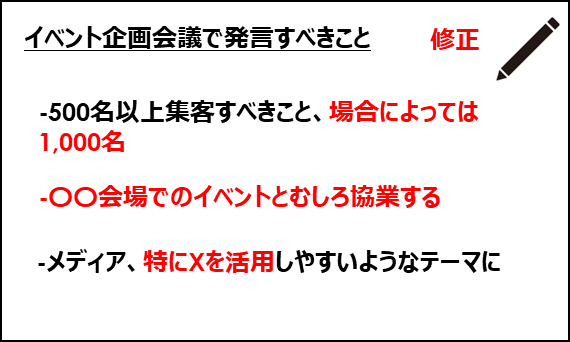 -メディアを活用しやすいようなテーマにすること
-メディア、特にXを活用しやすいようなテーマに
進行に合わせ修正
メモを見ながら発言
3点メモを書く
・会議は結論ありきで進まない
・今発言するとしたら/質問されたらどう答えるか？
瞬時に回答出来ることで上司や参加者への印象も良くなる
※スピーチが上手い人でも原稿をみています
・その会議で1つだけ発言するなら何を言うべきかをイメージ
・難しく考えずキーワードを書留める
発言予定メモが背中を押してくれて、発言したくなる